2
CaloQVAE
UNet for CaloQVAE – Preliminary Results
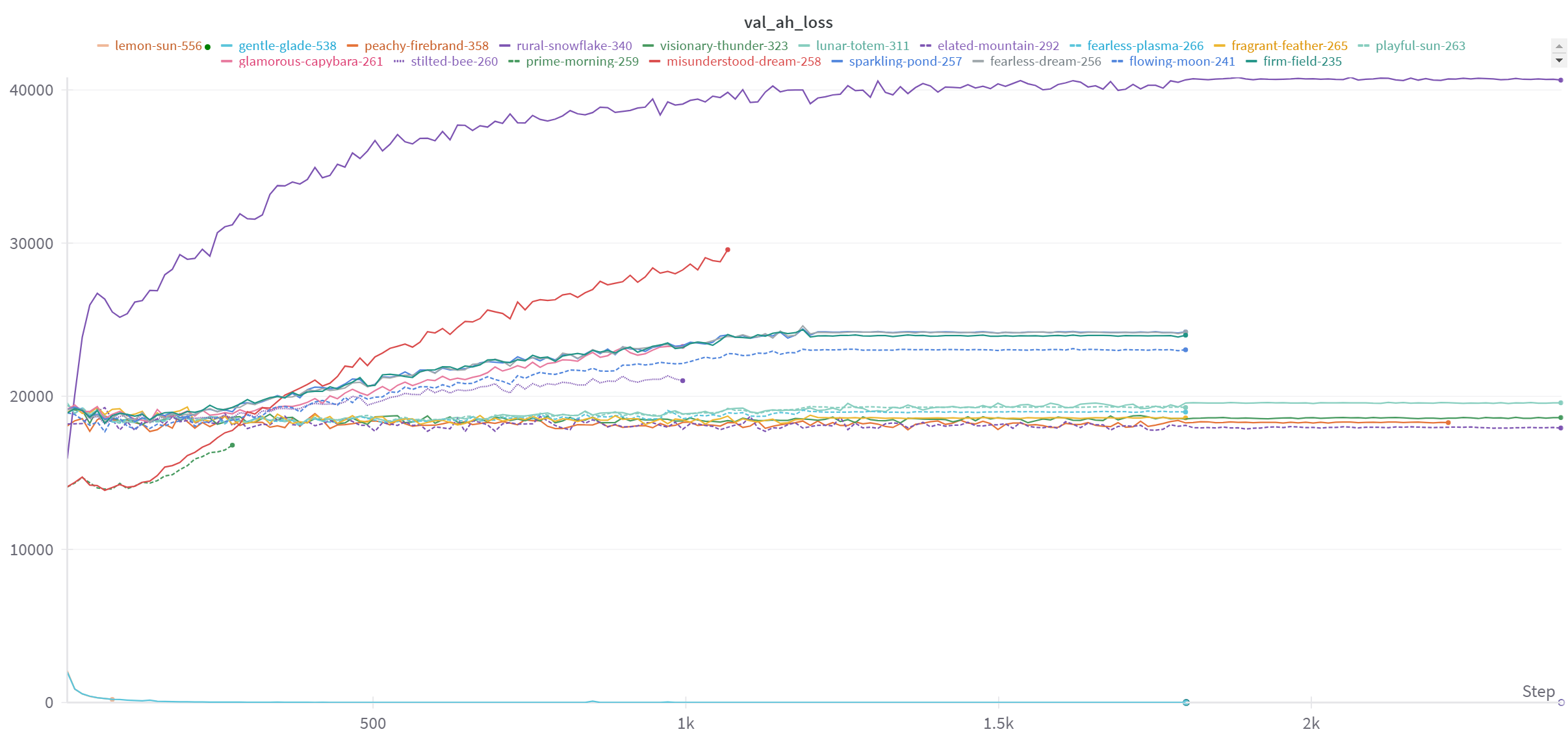 2
CaloQVAE
Sparsity Index Histograms – Model 538
First Implementation of UNet-Like Architecture for CaloQVAE –Pegasus Topology (Zephyr Size) – 0.01 Coefficient
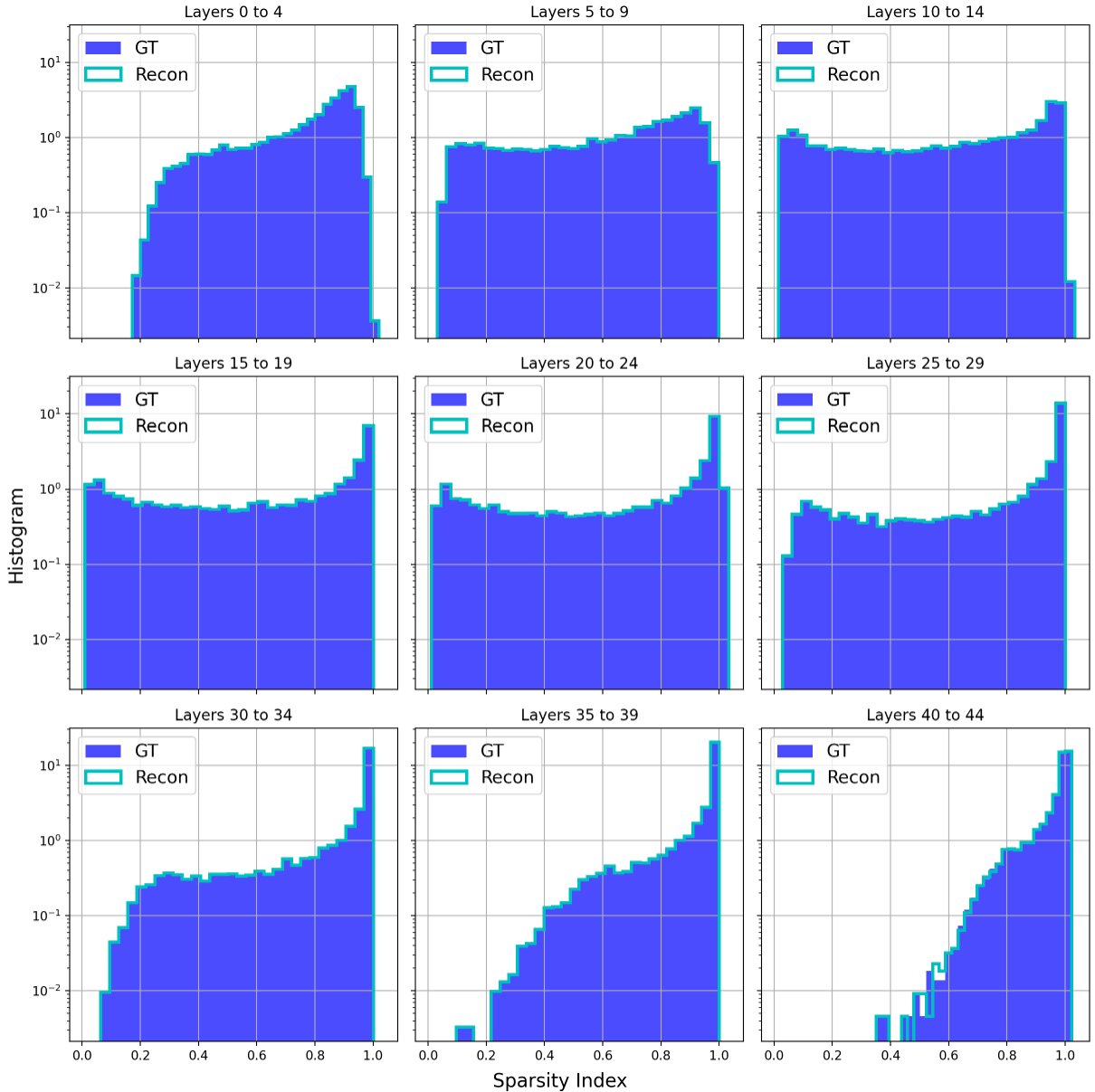 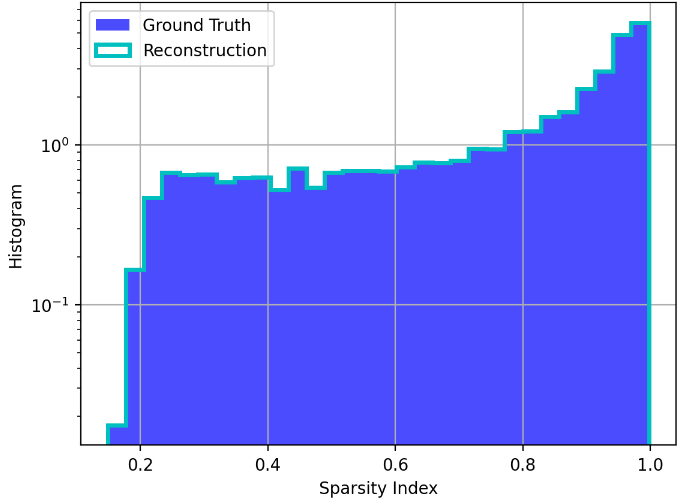 2
CaloQVAE
Energy Index Histograms – Model 538
First Implementation of UNet-Like Architecture for CaloQVAE –Pegasus Topology (Zephyr Size) – 0.01 Coefficient
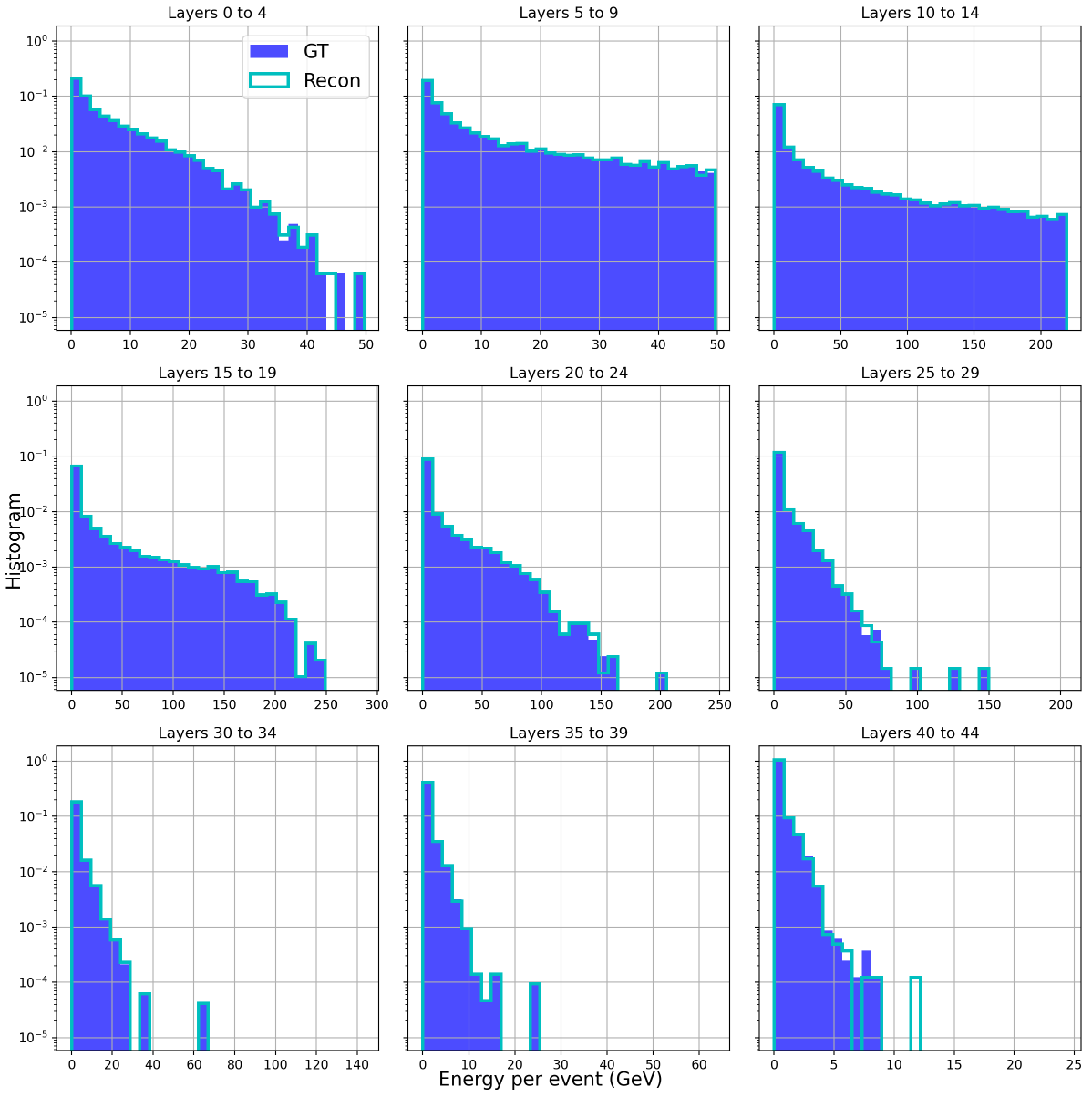 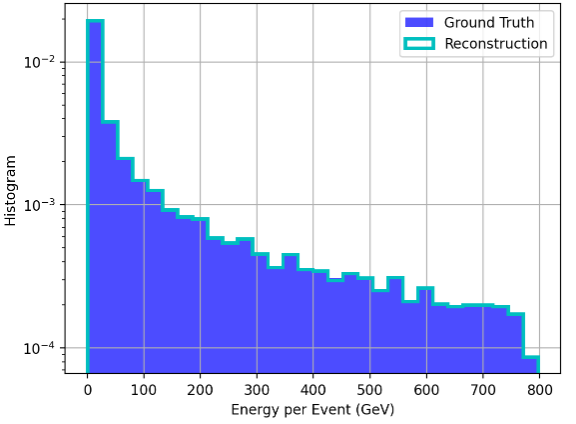 2
CaloQVAE
Energy Ratio Histogram– Model 538
First Implementation of UNet-Like Architecture for CaloQVAE –Pegasus Topology (Zephyr Size) – 0.01 Coefficient
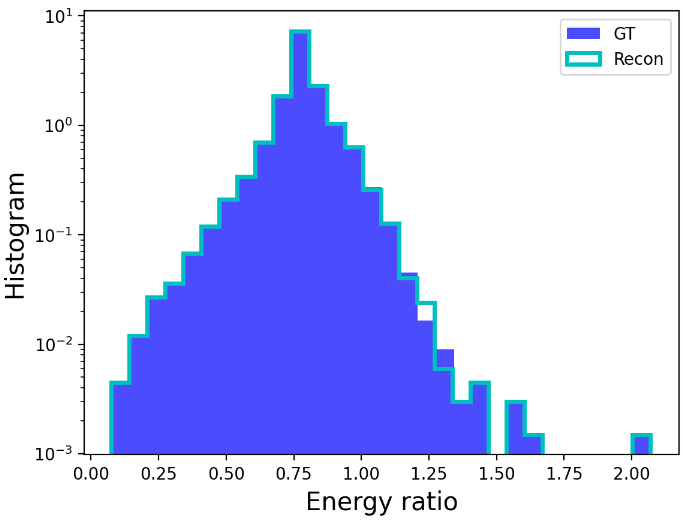 2
CaloQVAE
Sparsity Index Histograms – Model 538 100K RECON SHOWERS
First Implementation of UNet-Like Architecture for CaloQVAE –Pegasus Topology (Zephyr Size) – 0.01 Coefficient
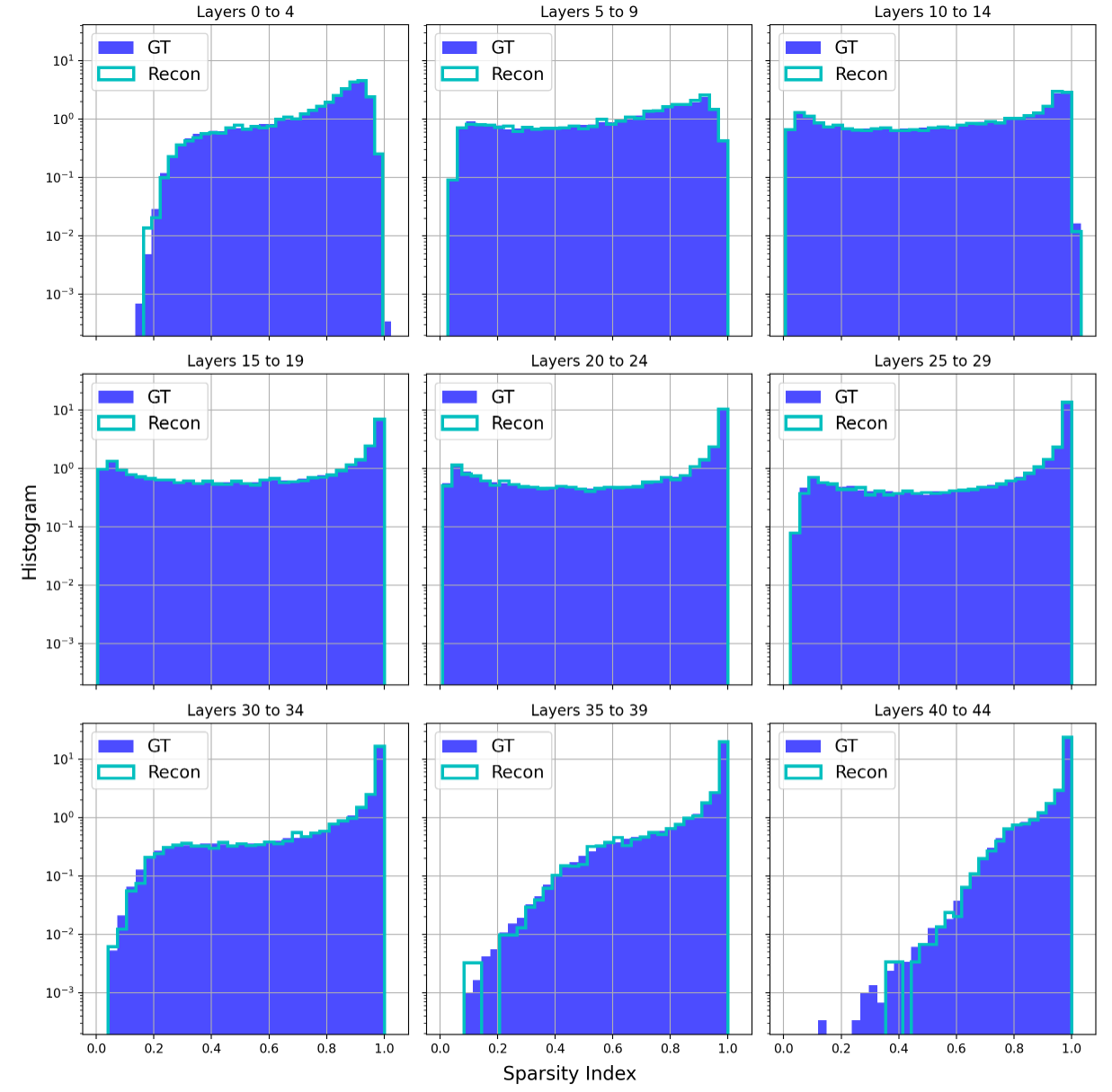 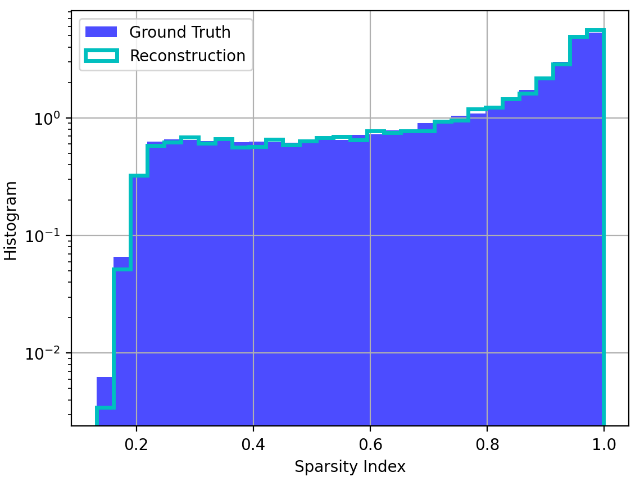 2
CaloQVAE
Energy Index Histograms – Model 538
First Implementation of UNet-Like Architecture for CaloQVAE –Pegasus Topology (Zephyr Size) – 0.01 Coefficient
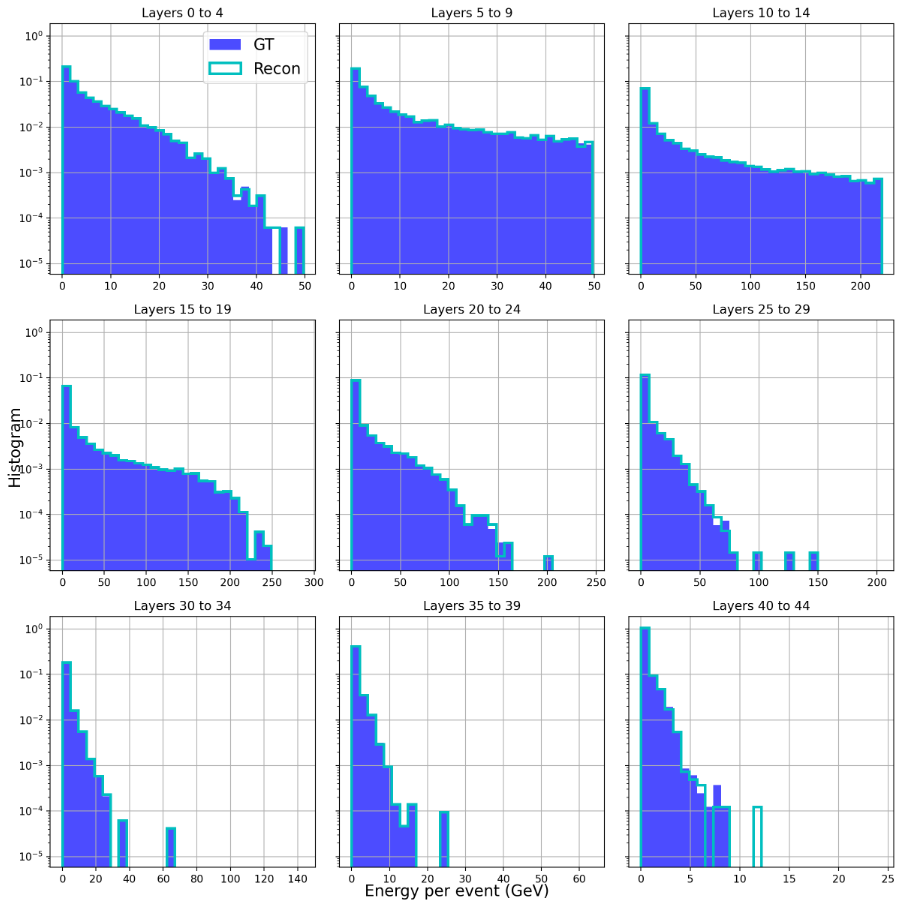 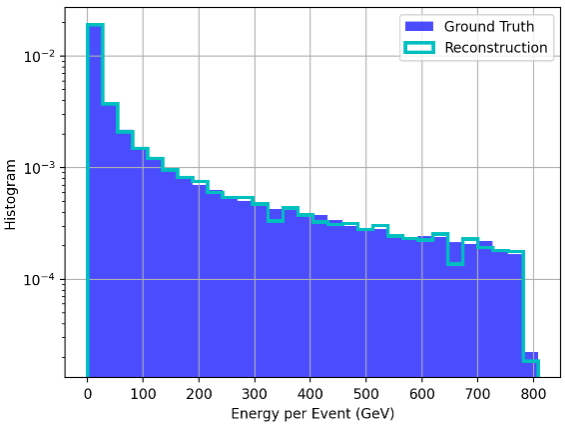 2
CaloQVAE
Energy Ratio Histogram– Model 538
First Implementation of UNet-Like Architecture for CaloQVAE –Pegasus Topology (Zephyr Size) – 0.01 Coefficient
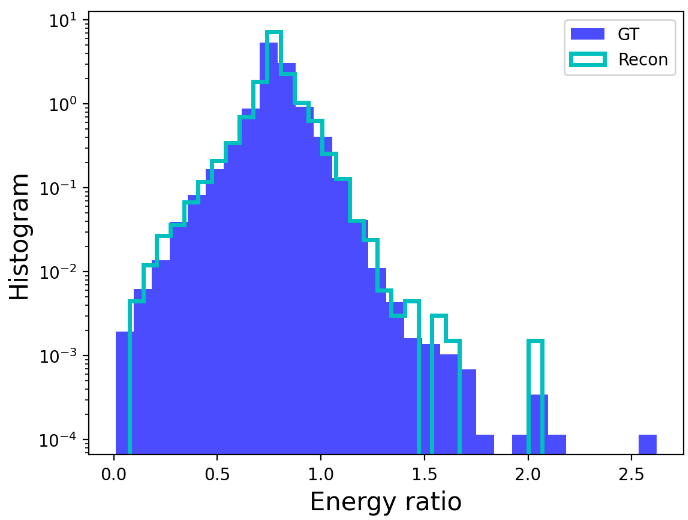